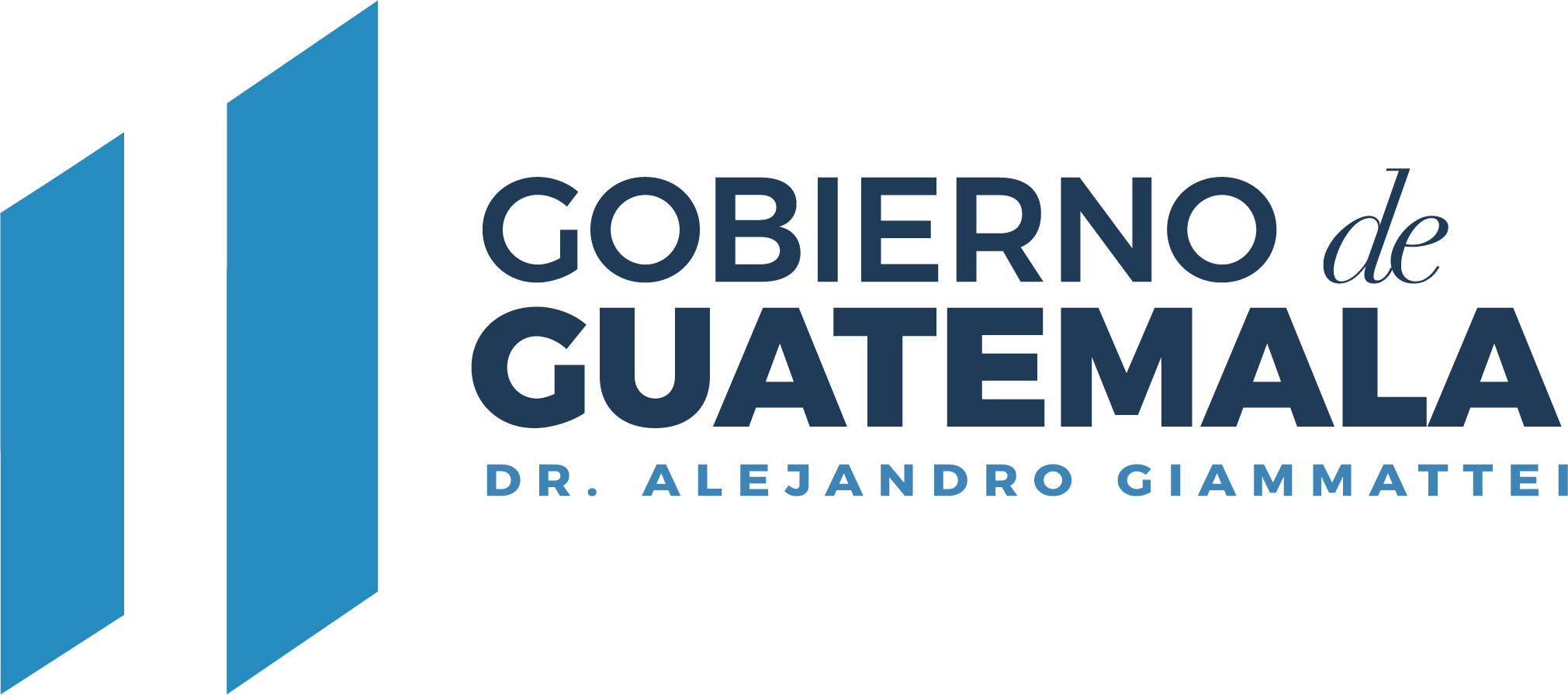 Descripción del presupuesto asignado, vigente, ejecutado y saldo de la entidad
Segundo cuatrimestre del ejercicio fiscal 2023
Fuente: Sistema de Contabilidad Integrada (Sicoin),  y Departamento Financiero de la Subdirección Administrativa Financiera de AMSCLAE.
Descripción del presupuesto asignado, vigente, ejecutado y saldo por grupo de gasto
Segundo cuatrimestre del ejercicio fiscal 2023
Fuente: Sistema de Contabilidad Integrada (Sicoin),  y Departamento Financiero de la Subdirección Administrativa Financiera de AMSCLAE.
Descripción del presupuesto asignado, vigente, ejecutado y saldo de la inversión en general
Segundo cuatrimestre del ejercicio fiscal 2023
Fuente: Sistema de Contabilidad Integrada (Sicoin),  y Departamento Financiero de la Subdirección Administrativa Financiera de AMSCLAE.
Descripción del presupuesto asignado, vigente, ejecutado y saldo por finalidad
Segundo cuatrimestre del ejercicio fiscal 2023
Fuente: Sistema de Contabilidad Integrada (Sicoin),  y Departamento Financiero de la Subdirección Administrativa Financiera de AMSCLAE.
Logros institucionales
Segundo cuatrimestre del ejercicio fiscal 2023
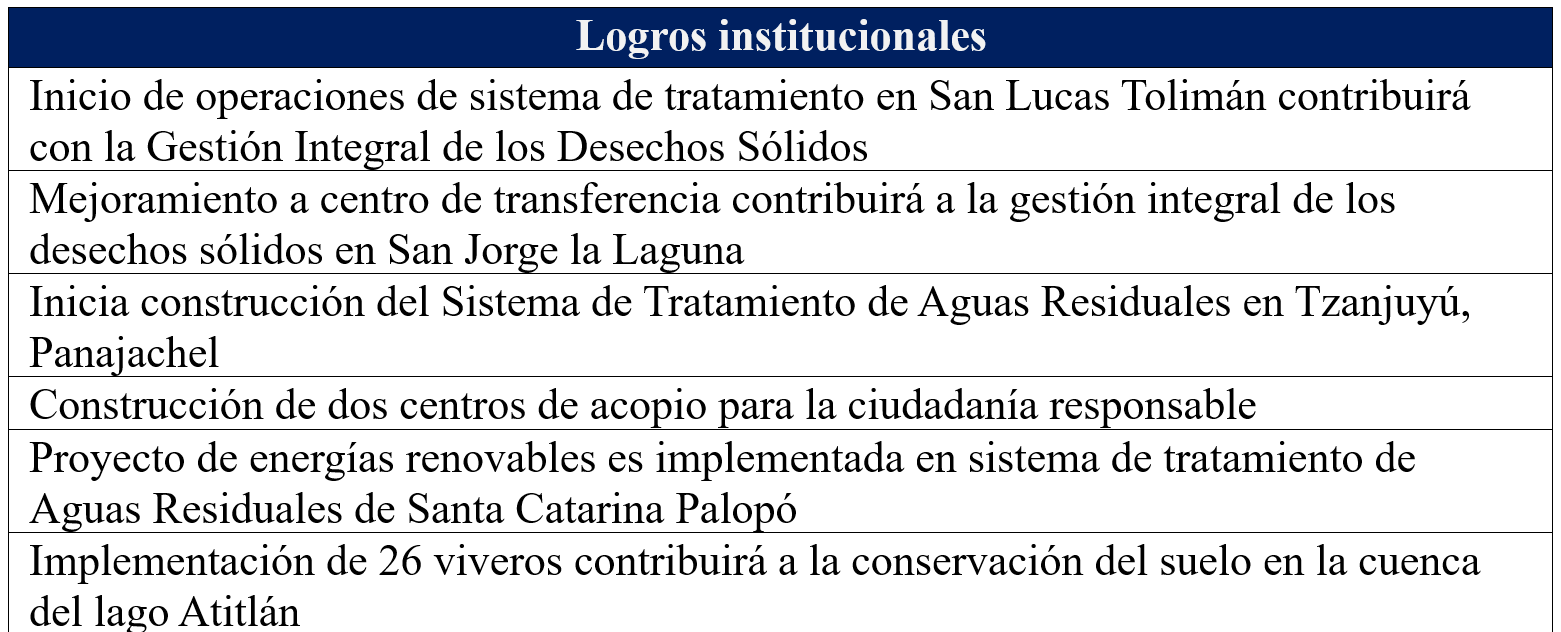 Principales logros institucionales
Componente Bosque: La conservación, restauración y recuperación del bosque y biodiversidad.
AMSCLAE entrega de 25,020 plántulas a beneficiarios de la cuenca del lago Atitlán
Ubicación geográfica: 15 municipios que integran la Cuenca del lago Atitlán.
Población beneficiaria: Municipalidades, organizaciones, comités comunitarios, agricultores, grupos apícolas.
Acciones estratégicas: Conservación y aumento de la cobertura forestal en las zonas de recarga hídrica, reforestación en áreas con alta influencia hidrológica y fuentes de abastecimiento de agua para consumo humano, prácticas de conservación de suelos en el establecimiento de los sistemas agroforestales renovación de plantaciones de café con prácticas de conservación de suelos, viveros comunitarios, prácticas de conservación de suelos con insumos apícolas.
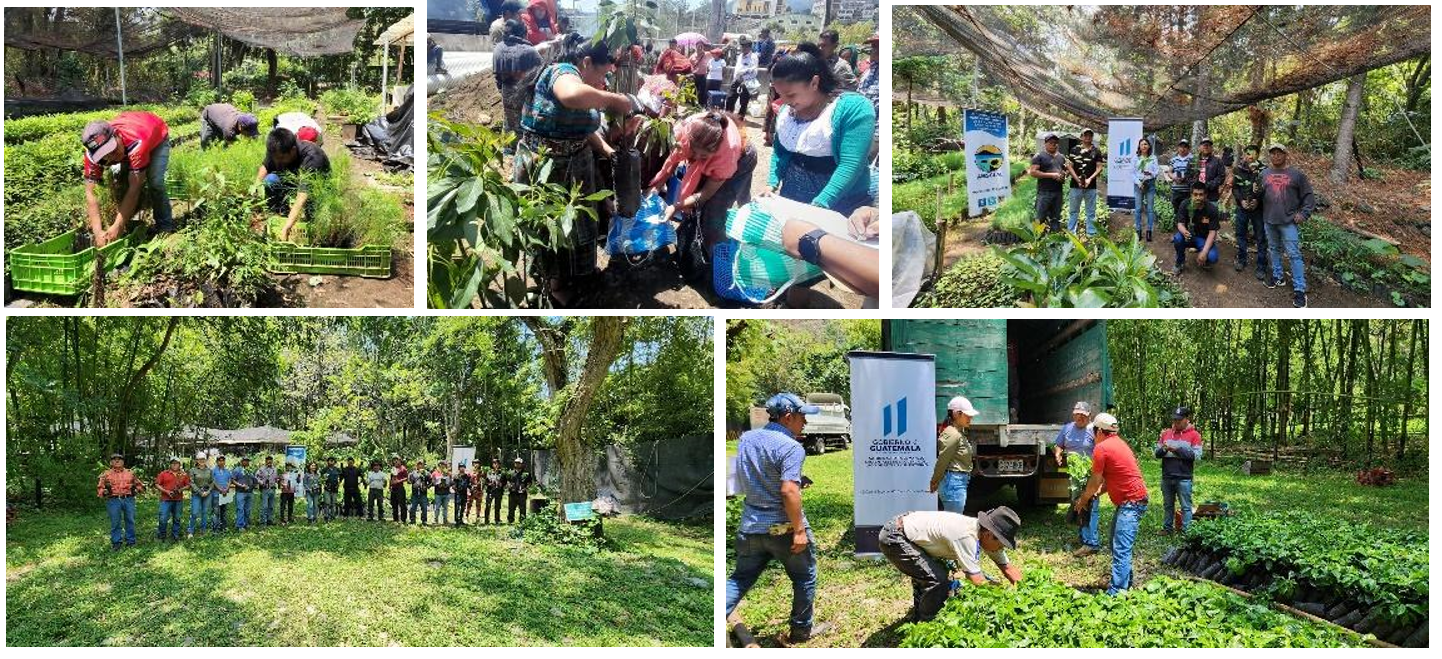 Principales logros institucionales
Componente Agua: Gestión Integral del Recurso Hídrico.
Inicio de operaciones de sistema de tratamiento en San Lucas Tolimán contribuirá con la Gestión Integral de los Desechos Sólidos
Ubicación geográfica: San Lucas Tolimán
Población beneficiaria: vecinos del municipio, comercios, escuelas y comunidades.
Acciones estratégicas: asistencia técnica para la producción de abono orgánico, asesoría jurídica para la formulación de ordenanza municipal, asesoría técnica para la mejora de las áreas de compostaje, campañas intensivas de educación ambiental, sensibilización y difusión de jornadas de perifoneo, asistencia técnica en inversiones.
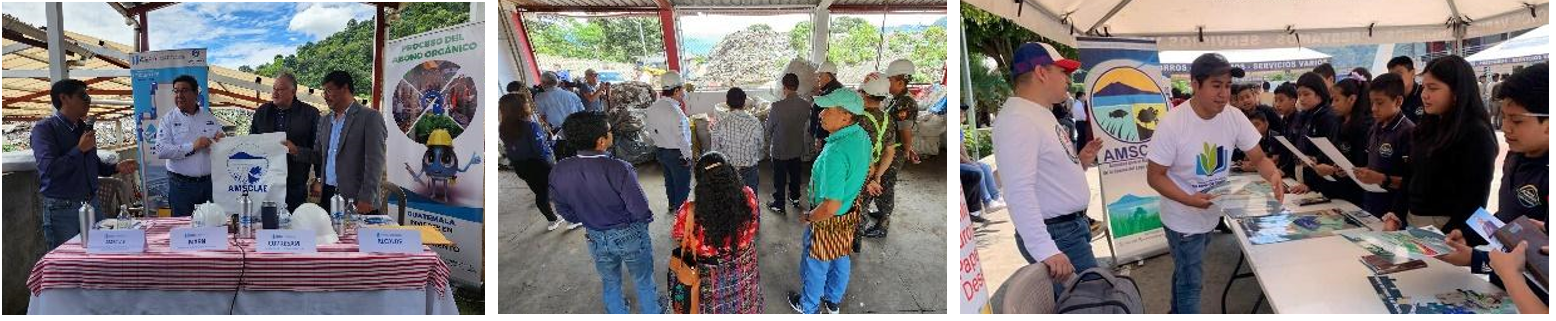 Principales logros institucionales
Componente Agua: Gestión Integral del Recurso Hídrico.
Mejoramiento a centro de transferencia contribuirá a la gestión integral de los desechos sólidos en San Jorge la Laguna
 
Ubicación geográfica: San Jorge la Laguna, Sololá
Población beneficiaria: población total de San Jorge la Laguna
Acciones estratégicas: Se ejecutó el proyecto de mejora de la planta de tratamiento de residuos y desechos sólidos, el cual es de gran beneficio para procesar de manera adecuada los residuos que llegan diariamente, brindando asesoría técnica para el manejo adecuado de los desechos y residuos sólidos, abono orgánico, etc.
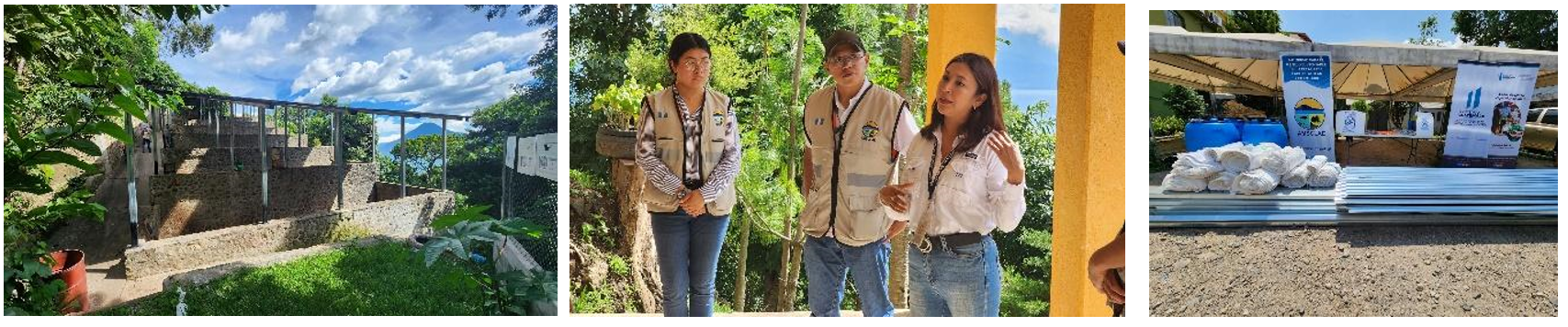 Principales logros institucionales
Componente Agua: Gestión Integral del Recurso Hídrico.
Inicia construcción del Sistema de Tratamiento de Aguas Residuales en Tzanjuyú, Panajachel
 
Ubicación geográfica: Panajachel.
Población beneficiaria: 6,000 habitantes del municipio.
Acciones estratégicas: Se inició el proyecto de construcción de la fase final del sistema de tratamiento de Aguas Residuales de Panajachel, en el desembarcadero de Tzanjuyú, el cual tratará por completo el caudal que desfoga en el área, mejorando la salud de la población en cumplimiento del Reglamento de Descarga de Aguas Residuales en la Cuenca
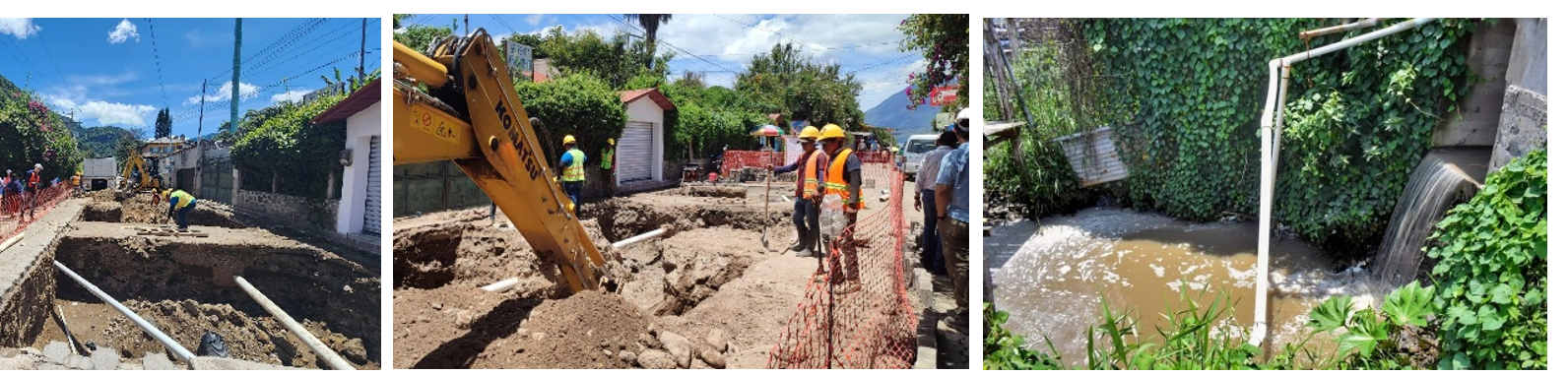 Principales logros institucionales
Componente Agua: Gestión Integral del Recurso Hídrico.
Construcción de dos centros de acopio para la ciudadanía responsable 
Ubicación geográfica: Panajachel y Sololá
Población beneficiaria: comercios, vecinos, escuelas.
Acciones estratégicas: Se ejecuta la construcción de dos centros de transferencia los cuales permitirán la separación y reciclaje del material valorizable de la cuenca del lago Atitlán, fortaleciendo así la economía circular.
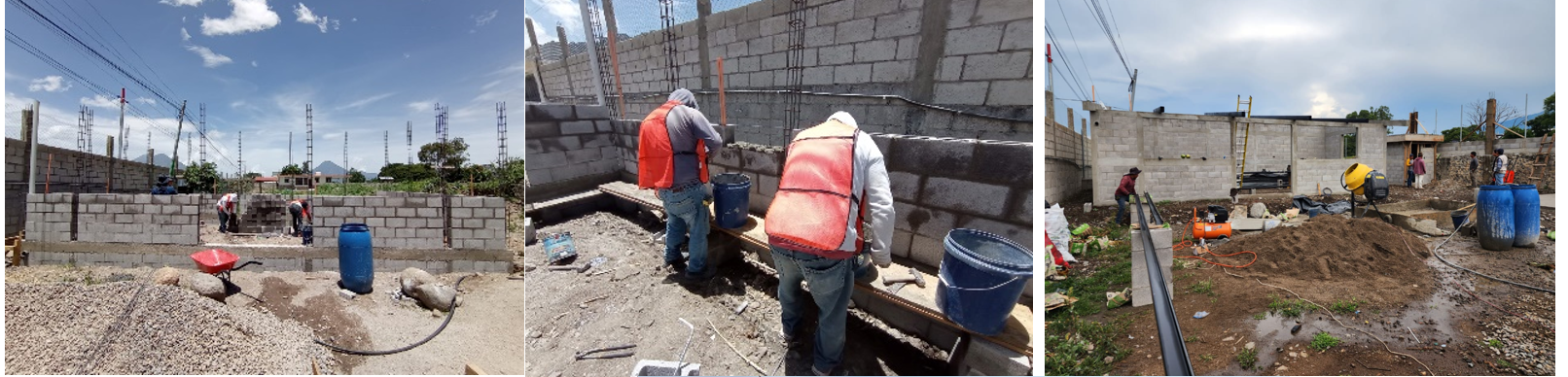 Principales logros institucionales
Componente Suelo: Conservación de Suelos y Fomento Económico
Proyecto de energías renovables es implementada en sistema de tratamiento de Aguas Residuales de Santa Catarina Palopó
 
Ubicación geográfica: Santa Catarina Palopó
Población beneficiaria: vecinos del municipio, comercios y escuelas, (población en general)
Acciones estratégicas: el proyecto busca asegurar el funcionamiento adecuado del sistema de tratamiento de Aguas Residuales al utilizar un sistema fotovoltaico que integra 31 paneles solares, los cuales generan energías renovables para respaldar los equipos electromecánicos generando economía para la sostenibilidad, de esa manera lograr un tratamiento efectivo de las aguas residuales.
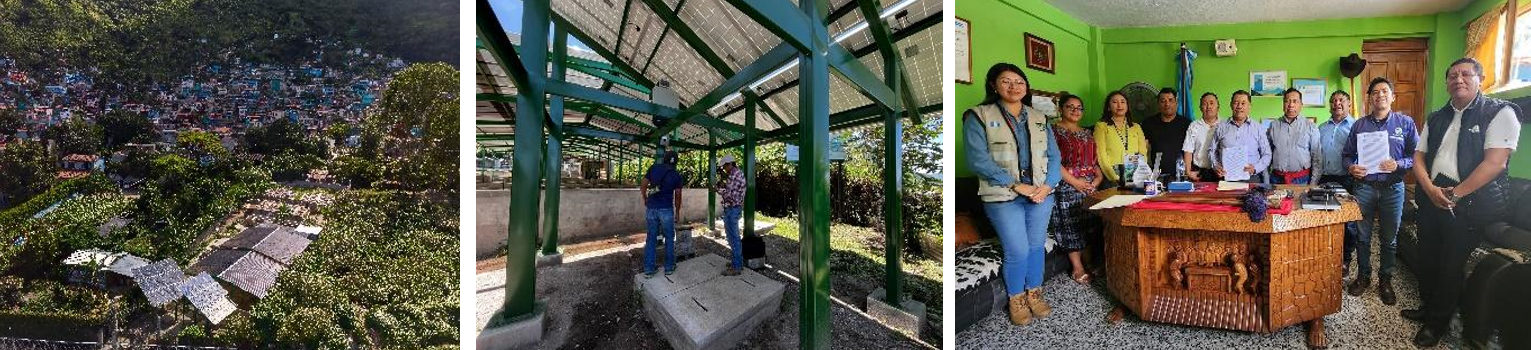 Principales logros institucionales
Componente Suelo: Conservación de Suelos y Fomento Económico
Implementación de viveros contribuirá a la conservación del suelo en la cuenca del lago Atitlán
 
Ubicación geográfica: 15 municipios de la Cuenca del Lago Atitlán
Población beneficiaria: agricultores y población de San Marcos La Laguna, San Lucas Tolimán, San Pablo La Laguna, Santa Cruz La Laguna y Santiago Atitlán.
Acciones estratégicas: Bajo el plan de trabajo con el MAGA, se ha implementado la estrategia para la renovación de cafetales por medio de plántulas más productivas, esencialmente en la lucha contra la erosión y la preservación de los suelos de la Cuenca, así como la implementación de barreras vivas en cultivos  de la Cuenca del Lago de Atitlán.
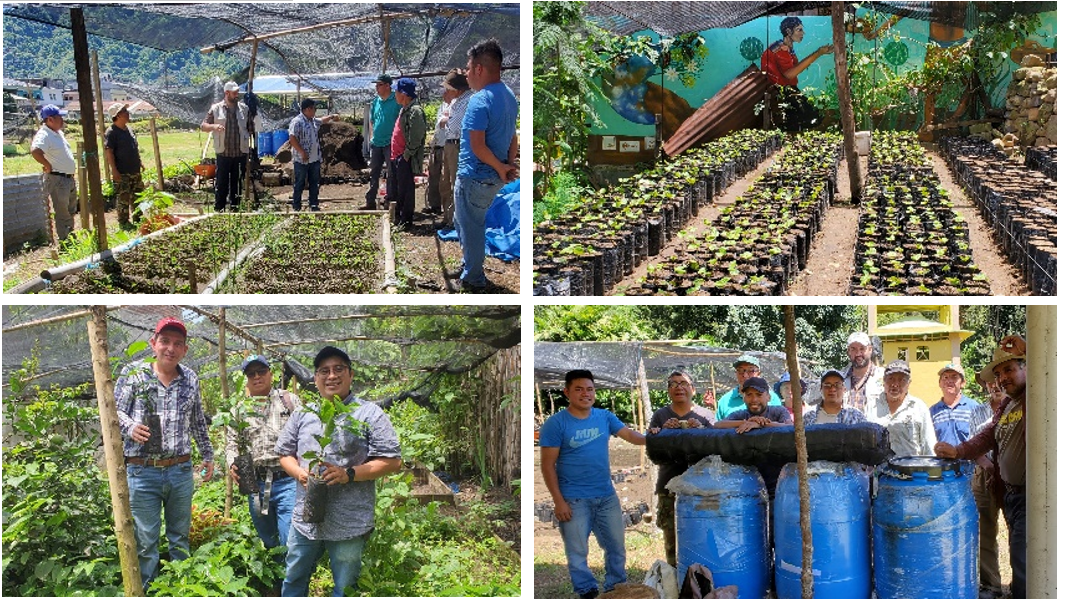 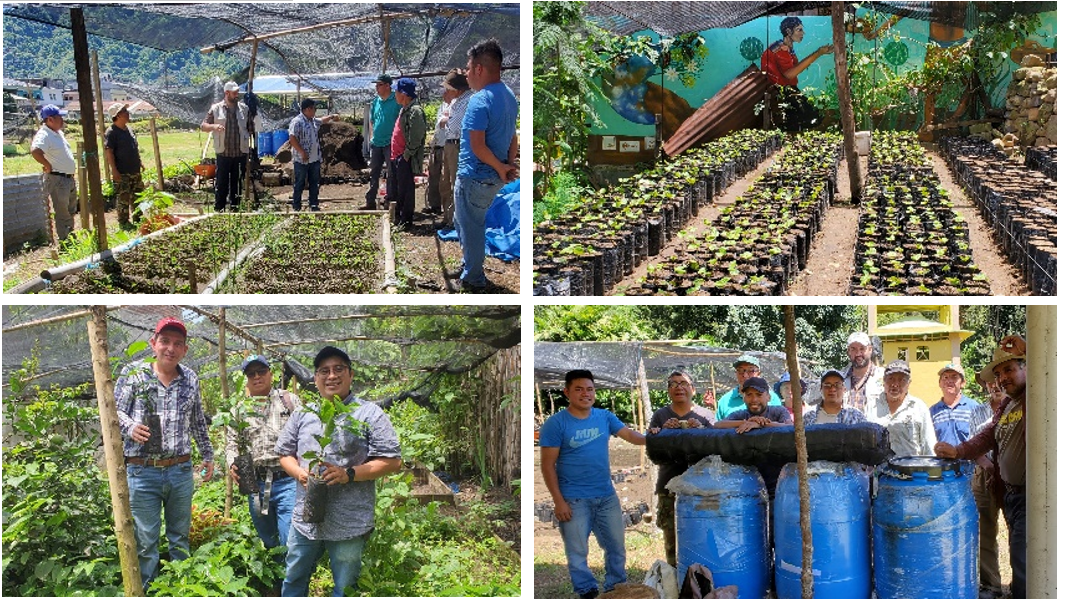 Principales logros institucionales
Institución y participación ciudadana: la Gobernanza Local, Investigación, Innovación y educación ambiental  
Avanzando hacia una gestión sostenible del agua 
 
Ubicación geográfica: 15 municipios de la Cuenca del lago Atitlán. 
Población beneficiaria: 240 personas representantes de la sociedad y representantes de organizaciones
Acciones estratégicas: Propuestas y acciones estratégicas para enfrentar los desafíos en materia de agua en el departamento, a través de diálogos constructivos para las propuestas de solución a la problemática de manera dinámica.
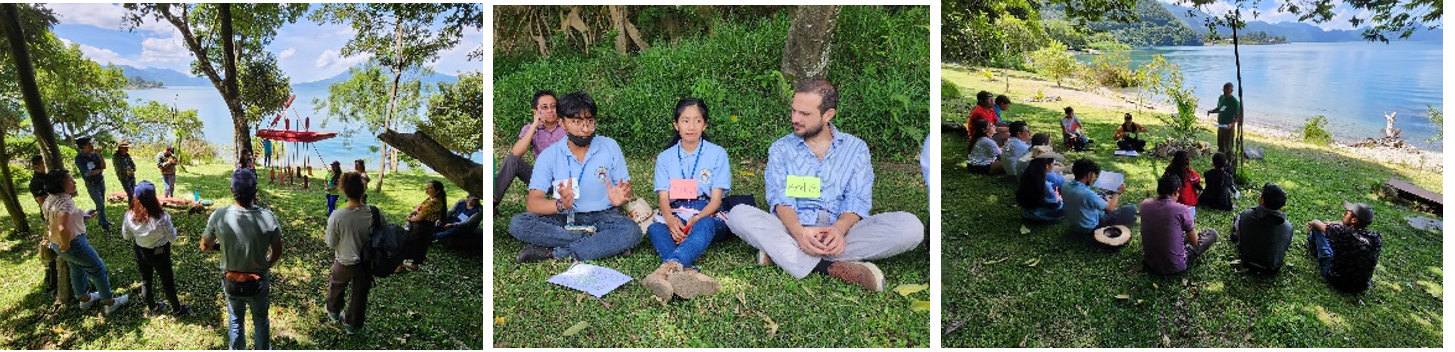 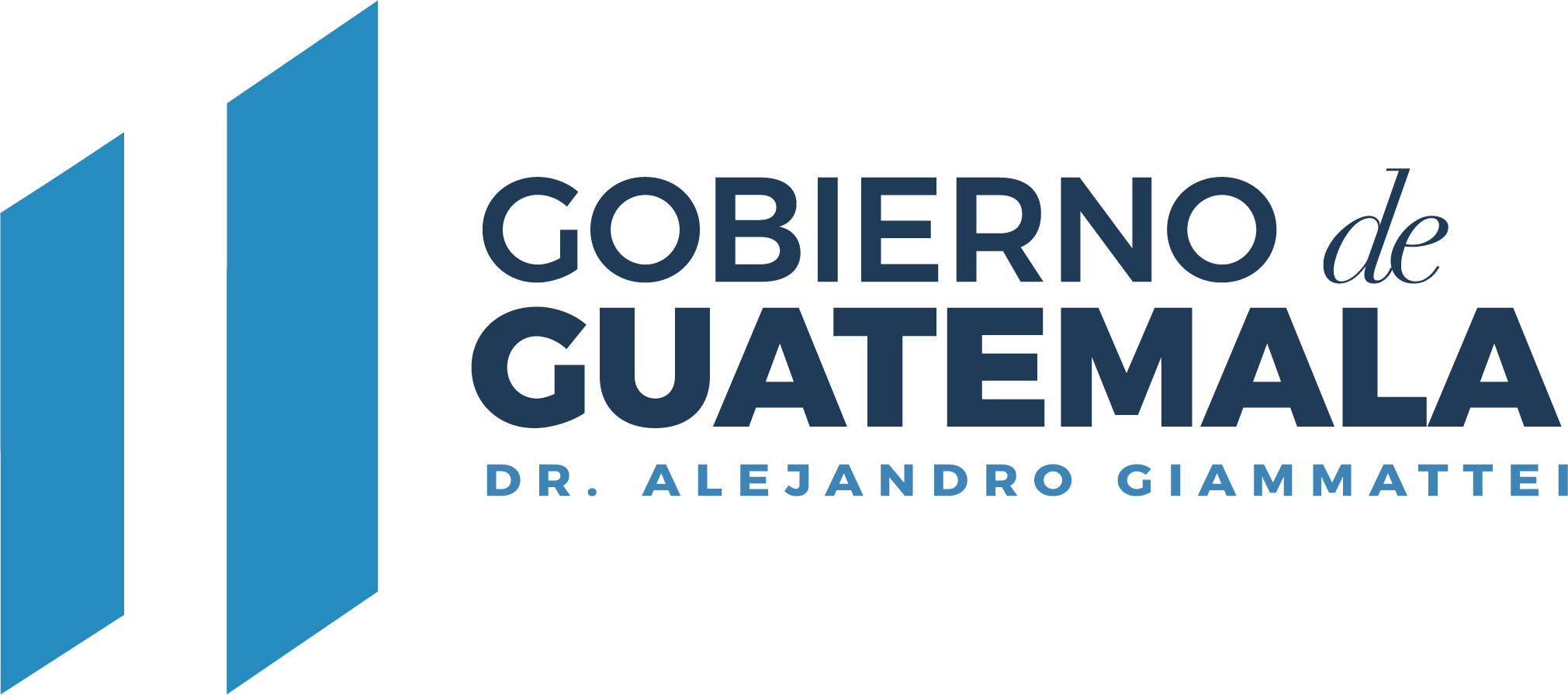